Расширение возможностей реформирования при помощи Программы Профессиональной Подготовки Украина-НАТО
Oleksandr LAPKO
Project Officer
lapko@nloukraine.org
NATO-Ukraine Professional
 Development Programme
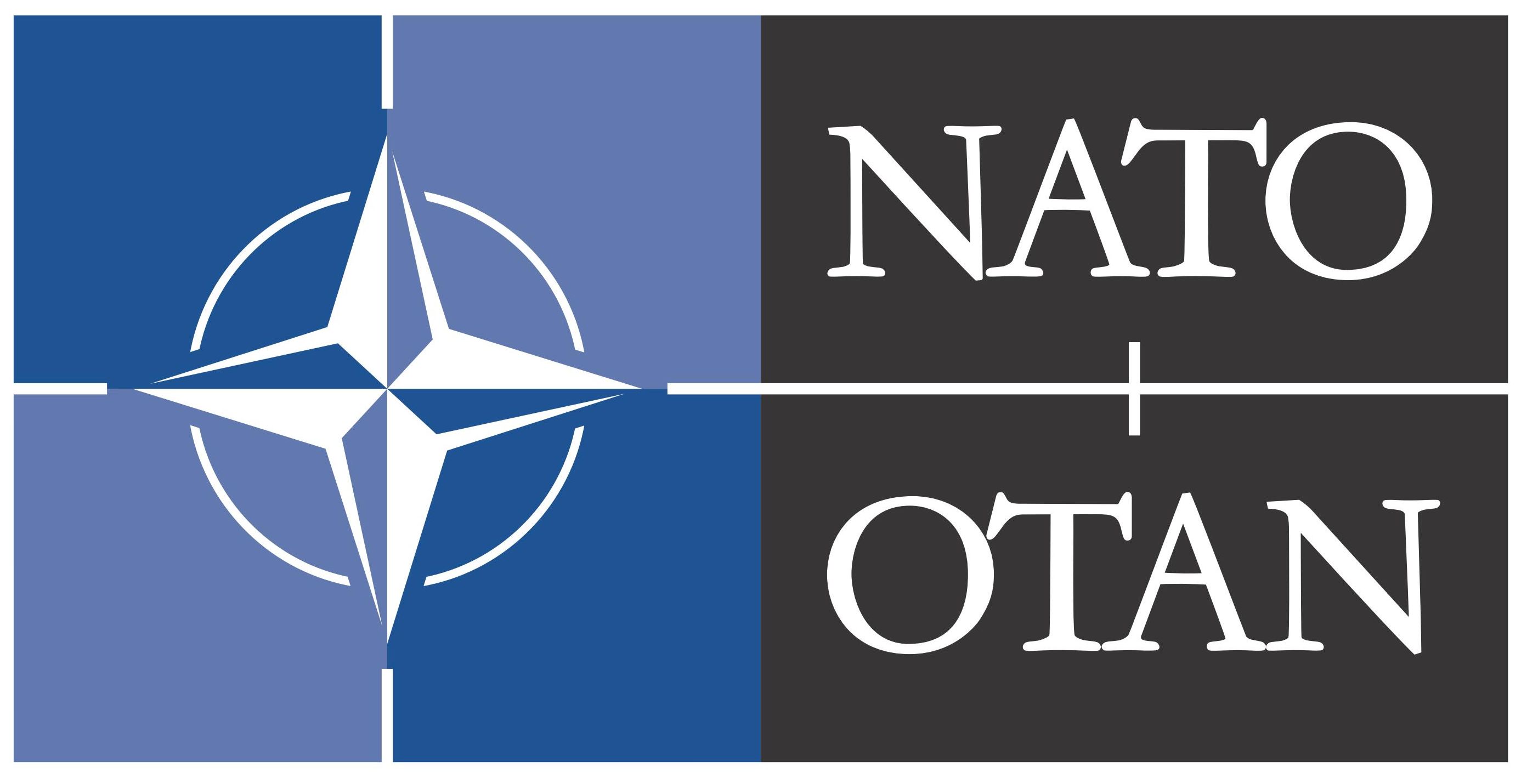 1
NATO PDP – Linking People to Reforms
Программа Профессиональной Подготовки Украина-НАТО – структура под эгидой НАТО в Украине.

Концепция:		Поддержка проведения реформ в Украине, направленных на принятие евроатлантических стандартов и норм.
Миссия:		Создание устойчивого потенциала Украины для инициирования и проведения реформ независимо.
Основные ценности:	Люди и их навыки имеют ключевое значение в успешном внедрении реформ.
Возможности обучения:
PDP предоставляет широкий спектр персональных и корпоративных учебных и исследовательских возможностей для сектора безопасности в Украине и за рубежом, 
поддержку украинских политических стремлений принять евроатлантические стандарты и нормы.
PDP поддерживает связь с международными экспертами в области планирования, оказывающих поддержку для реализации этих возможностей.
2
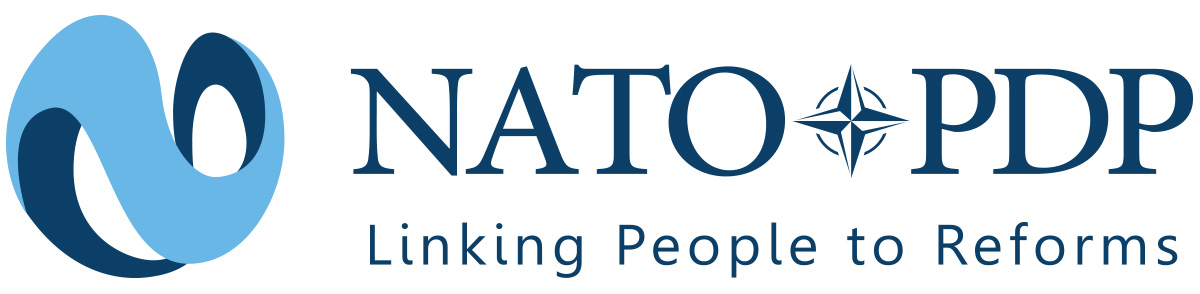 3
[Speaker Notes: Программа – явление временное....
Отсутствие современных форм обучения, зачастую устаревшие программы. 
Тренеры для тренеров;
Университеты;

Отсутствует практика горизонтальных связей, межведомственной координации
Рабочие группы;
Координация и информирование;
Участие всех заинтересованных в семинарах и конференциях;

Без бумажных писем;
Без телефонов и факсов, 
И-мейлы как основная форма коммуникации.]
Ключевые факторы успеха для работы с международными Программами и проектами:
4
[Speaker Notes: Большое количество денег и проектов
Английский язык – разное понимание смысла сказанного, даже при переводе.]
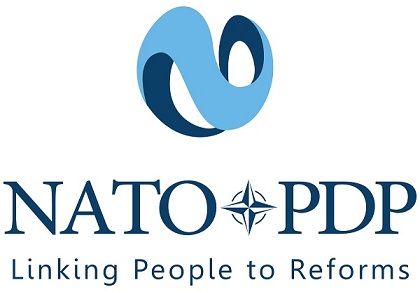 5
[Speaker Notes: Эстонский проект – 70 тыс евро в год. Ректор уехал, проект завис.....(нет владельца проекта, сильной поддержки лидера)
Норвежский проект – до 300 тыс евро в год (ДСНС крутые эксперты, в НГ – оказались крутые международники – проект реализовывается там)
НАТО – 50 тыс евро (провели курс, есть желание проводить курс регулярно, никто не хочет этим заниматься – это не моя работа). Очень часто слышу эту фразу
Была неэффективная организация, сейчас сменили лидера – работа пошла
CIP – и отсутствие понимания целей у разных ведомств, неточная цель, отсутствие практики создания рабочих групп и понимания функций каждого члена группы.]
В чем наша уникальность?
6
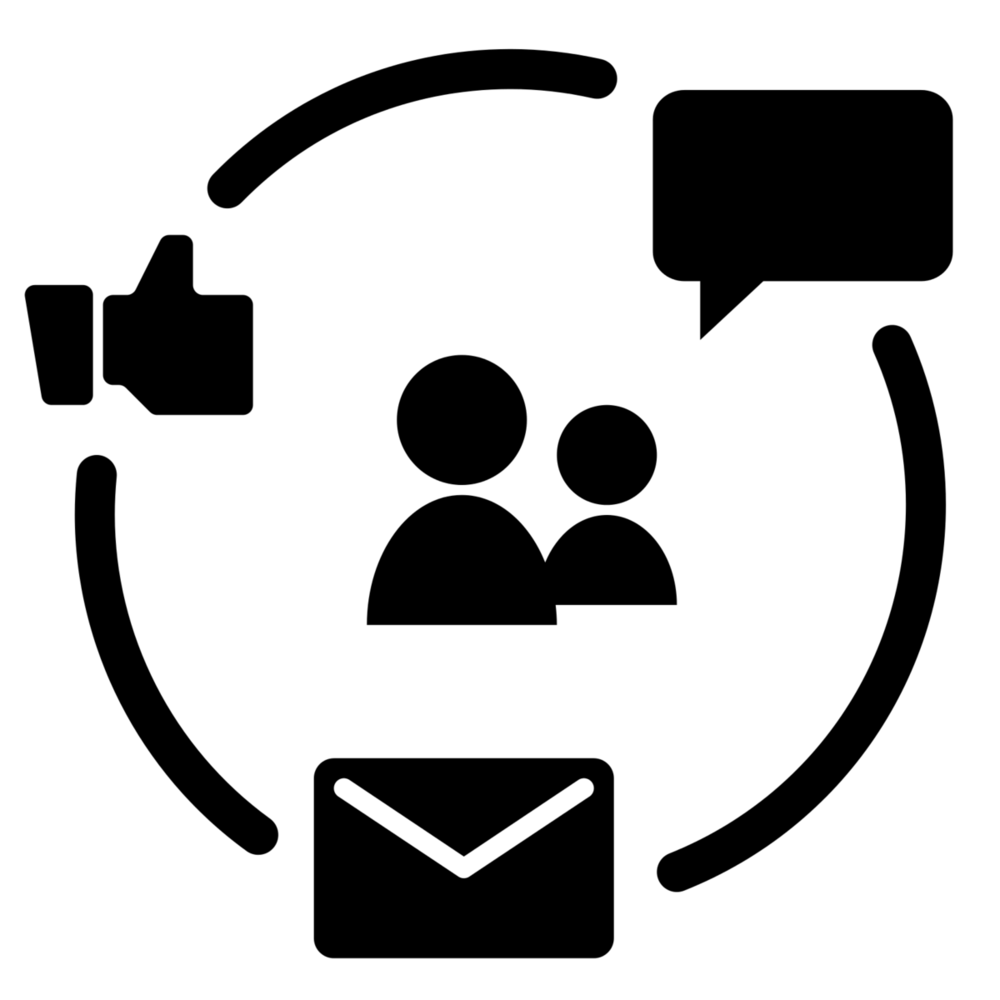 Как с нами работать?
Организациявстречи
Идея или проект, нацеленные на результат
Имейл
7
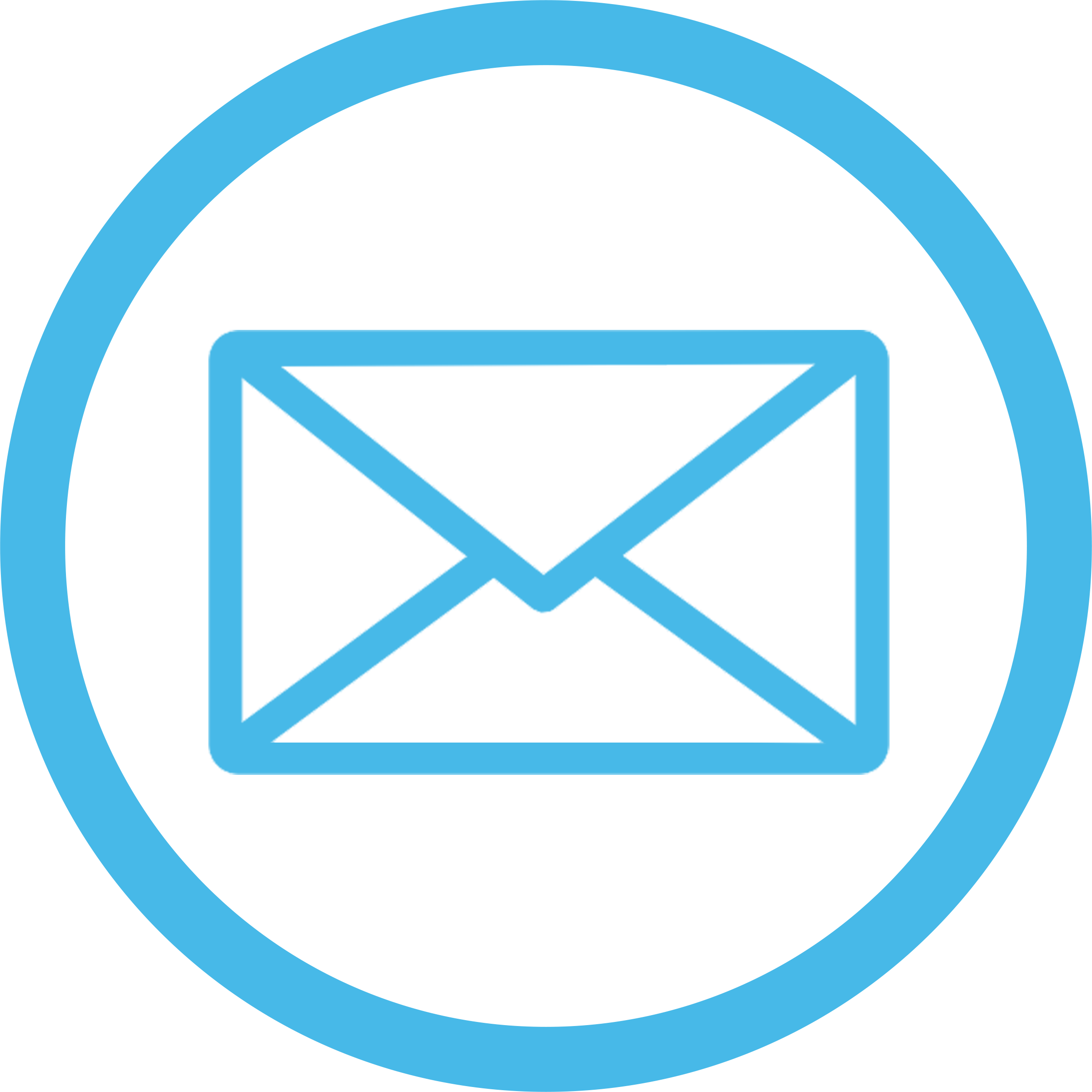 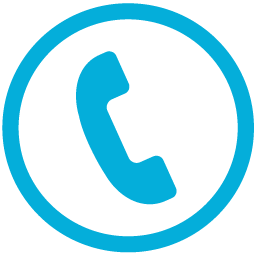 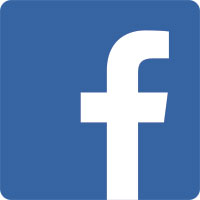 8